Public Appointee Role andGovernance Overview
2021
Purpose
The purpose of this deck is to provide general information about provincial agencies, and the roles and responsibilities of public appointees:

Overview of public appointments and agencies in Ontario
Governance and accountability
Financial and risk oversight
Conflict of interest and ethical requirements
Note: This deck is intended for public appointees who have been appointed to Ontario’s provincial agencies and other entities. Some of the content in this deck may not apply to individuals not considered public appointees as described by the Public Sector of Ontario Act.
2
Public Appointee Role and Governance Overview
Overview of PublicAppointments and Provincial Agencies
Public Appointments in Ontario
Public appointees are members of the public that serve on provincial agencies and other entities.
Responsibilities of appointees vary by the type of agency or entity they are appointed to and can include, but are not limited to, providing strategic direction, advice to ministers and resolving disputes. 
Appointees can be full-time or part-time. 
Full-time appointees are primarily appointed to adjudicative agencies. Appointees in these positions are remunerated at an annual rate, are eligible for benefits and may participate in the Ontario Public Service Pension Plan. 
Part-time appointees account for almost 90 per cent of all appointments. Appointees in these positions meet periodically as required by an organization’s mandate and while some are remunerated on a per diem basis, most appointees volunteer their time.
The province also appoints individuals to other positions such as CEO or President of board-governed agencies, and these positions may also be full-time.
There are over 3000 public appointees in Ontario.
Names of agencies and public appointees are posted on the Public Appointment Secretariat website
4
Public Appointee Role and Governance Overview
Roles and Responsibilities of Public Appointees
Appointee responsibilities are set out in many places, including the Public Service of Ontario Act, 2006, the agency’s enabling legislation, appointment instrument (appointment letter or order-in-council), memorandum of understanding and/or terms of reference, organization’s by-laws, and position descriptions.
General duties and responsibilities
Additional things to know about
Government priorities, particularly those that may impact the agency. 
The roles and responsibilities of the board, management and auditor.
Relevant reports issued by Officers of the Legislative Assembly, including the Integrity Commissioner, Auditor General, and Ombudsman. Reports can be found on their respective websites.
Requirements for conflict of interest declarations and expectations of ethical behaviour.
Being prepared for meetings
Participating in meetings constructively, working towards achieving consensus and results
Thinking strategically
Acting with the public’s interest in mind
Supporting the interests of the organization to deliver its mandate as outlined by the government
Helping ensure the organization is compliant with applicable directives and legislation as may be necessary according to the responsibilities assigned. 
Ensuring that accountability relationships and associated responsibilities for the agency are followed in full
5
Public Appointee Role and Governance Overview
Appointee Remuneration
There is an element of public service in being a public appointee. There is no requirement that appointees receive remuneration. Where remuneration is provided, it is not necessarily competitive with the marketplace. 
For provincial agencies, the Agencies and Appointments Directive (AAD) provides the remuneration framework for appointees. 
For other entities, appointees are remunerated at a rate set by Treasury Board/Management Board of Cabinet and therefore may be outside of the remuneration schedules in the AAD.
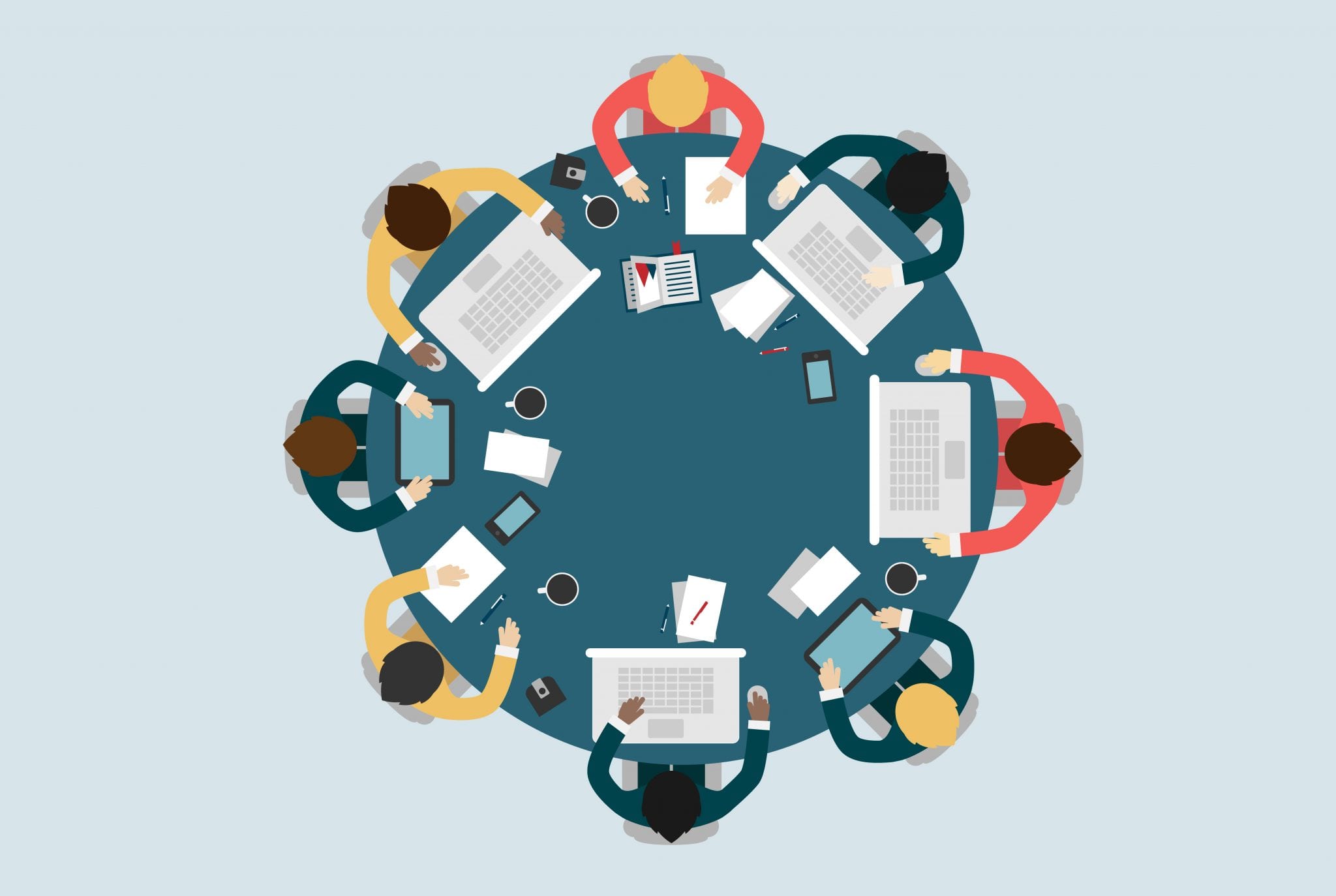 6
Public Appointee Role and Governance Overview
This Photo by Unknown Author is licensed under CC BY
Provincial Agency Chairs
Chairs of provincial agencies have additional responsibilities and are accountable to the relevant minister for the mandate and conduct of the agency. These responsibilities may include:
Being spokesperson and ethics executive for the appointees
Keeping the minister informed
Leading the board in providing the strategic leadership to the agency, including setting strategic direction
Recommending appointments and reappointments, as applicable
Ensuring compliance with legislative and other policy obligations and attesting through the annual compliance attestation process.
The chair’s duties differ depending on the type and function of the provincial agency.
In a board governed agency, the chair presides over meetings of the board and “may be first among equals” in a group providing strategic, but not operational oversight.
In non-board governed agency, the chair may have a more active ongoing role in the agency decision-making depending on the function of the agency. 
In an advisory agency, the chair provides leadership at meetings of the advisory agency and will be the first point of contact for the minister.
The chair’s responsibilities differ from the Chief Executive Officer (CEO) who is accountable to the board for the management and administration of the agencies
7
Public Appointee Role and Governance Overview
Chief Executive Officers (CEOs)
When agencies are responsible for their own operations, they typically have a Chief Executive Officer (CEO). An agency CEO is responsible for:
Providing leadership, guidance and management to agency staff in accordance with business and financial practices and standards, MOU (memorandums of understanding), the constituting instrument, ministerial directives and applicable legislation, applicable TB/MBC and Ministry of Finance directives
Developing operational plans and activities
Supporting and advising the Board and chair on meeting their responsibilities and significant issues and events 
Monitoring the agency’s operational performance and reporting on it to the chair and the Board
Ensuring that appropriate stakeholder consultation occurs before significant changes to agency plans occur
Acting as chief agency spokesperson in partnership with the chair
Establishing systems and controls so that the agency is compliant
Preparing required plans, annual reports, business plans, financial reports, budgets and other reports, plans or documents for submissions to the Board
Applying policies and establishing operational systems and plans
Preparing and implementing a performance review systems for staff for approval by the Board
8
Public Appointee Role and Governance Overview
Types of Agencies
There are several types of public organizations that provide services, advice and oversight. These include provincial agencies and other entities.
Provincial Agencies
Other Entities
May be established under government authority, but are not part of the Ontario government
May have at least one representative appointment made by government
May have authority or responsibility for a particular area of government business, public service or service delivery
Examples include government corporations like Ontario Power Generation (OPG); administrative authorities like Real Estate Council of Ontario; transfer payment recipients like Children’s Aid Societies
Established by a constituting instrument and are a part of government but not part of a ministry
Accountable to the minister for the achievement of the agency’s mandate
Authority to make their own operating decisions in the case of board-governed agencies
Have the majority of public appointments made by the government
Assigned the authority or responsibility for an area of ongoing government business, public service, or service delivery
Examples include advisory agencies like Ontario Geographic Names Board; regulatory agencies like Ontario Human Rights Commission; adjudicative agencies like Ontario Land Tribunal; board-governed agencies like Liquor Control Board of Ontario (LCBO)
9
Public Appointee Role and Governance Overview
Agency Governance
As a public appointee, you should know how agencies and other entities are governed. There is more content in the second section on this topic.
There are three different governance categories of provincial agencies. These are board-governed, non-board governed (adjudicative and regulatory) and advisory.
There are three different governance categories of other entities. These are government (Crown) corporations, administrative authorities and transfer payment recipients. Other entities can be broadly categorized into these sectors:
Board of Governors - universities and colleges
Police services boards
Boards of management
Health unit boards
Colleges of regulated professions
Public works and infrastructure entities
Corporations, trusts, foundations
Planning boards
Other
10
Public Appointee Role and Governance Overview
Relationships Among Key Players
As a public appointee, you will connect with many stakeholders over the course of your work.
This could include agency or other entity staff, other appointees, members of the public, ministry staff, other boards and agencies. These stakeholders are people with whom to develop and maintain collaborative professional relationships. It is important to understand the objectives for each of these relationships.
Other Appointees
Responsible Ministry
Other entity / Agency Staff
Agency CEO
Citizens
Ministry Staff
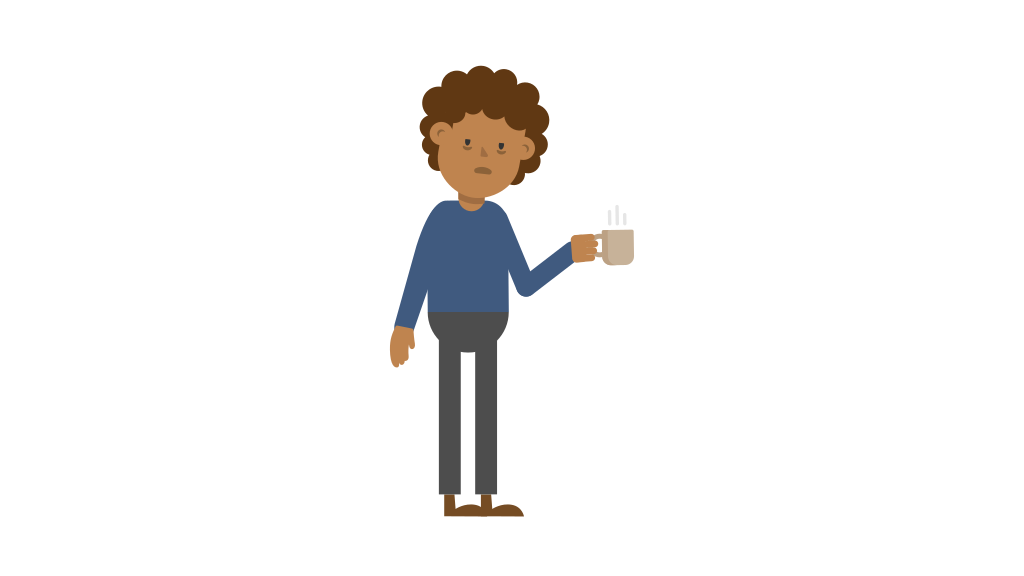 Deputy Minister
Minister
Chair and/or Board
Other Agencies
Other Boards
11
Public Appointee Role and Governance Overview
Governance and Accountability
Agency Governance and Accountability
Governance describes who in the agency or other entity has the authority to make decisions, how decisions are made and how the organization is accountable to its stakeholders. Good governance helps an organization achieve its mandate, goals and objectives.
The governance and accountability structure for an agency is outlined through a constituting instrument such as legislation, regulation, or order-in-council. Depending on the type of agency, it may also be detailed in the memorandum of understanding or terms of reference.
Legislative Assembly, Cabinet and ministers all play important roles in agency governance.
Ontario’s system of governance has three branches – the legislative, the executive and the judiciary.
The legislative has the power and responsibility to debate, change, and make laws. It reviews and votes on any legislation that changes or establishes an agency.
The executive branch is also referred to as the Cabinet. The Premier is the President of the Executive Council and chooses Cabinet ministers. Each minister is responsible for setting direction and mandate of their ministry.
The judiciary administers justice by interpreting and applying laws. It consists of courts and judges and operates independently from the other branches of government.
Provincial agencies receive their mandates and direction from the legislative and executive branches.
13
Public Appointee Role and Governance Overview
Legislative Assembly
Cabinet
Ministry
Minister
Agency Chair
Agency
Agency Board 
(if present)
CEO/Executive Director 
(if present)
Legislative Roles and Responsibilities
Here is how the accountability framework works for provincial agencies.
Cabinet is accountable to the Legislature.
A minister is accountable to the Legislature and  ultimately to the public.  A minister’s accountability cannot be delegated, but oversight can be delegated to appropriate ministry officials.
An agency chair is accountable to a minister and is responsible for the mandate and conduct of the agency.
The agency board is accountable to the minister through the chair.
The CEO is accountable to the board.
Board governed agencies operate under a detailed memorandum of understanding, which must contain an accountability framework outlining the key roles of the minister, deputy minister, chair, board and CEO/Executive Officer.
14
Public Appointee Role and Governance Overview
Agency Oversight
Agency oversight describes the processes that provide watchful care to agencies so that they work within the context of government priority-setting.
Oversight of agencies is part of the accountability of the executive branch to the legislature. The responsible minister, with the support of the ministry, is accountable for providing the oversight.
Legislative branch also plays a role through the Standing Committee on Government Agencies (SCOGA) which is an all party committee of the Ontario legislature. SCOGA has jurisdiction over provincial agencies and government corporations.
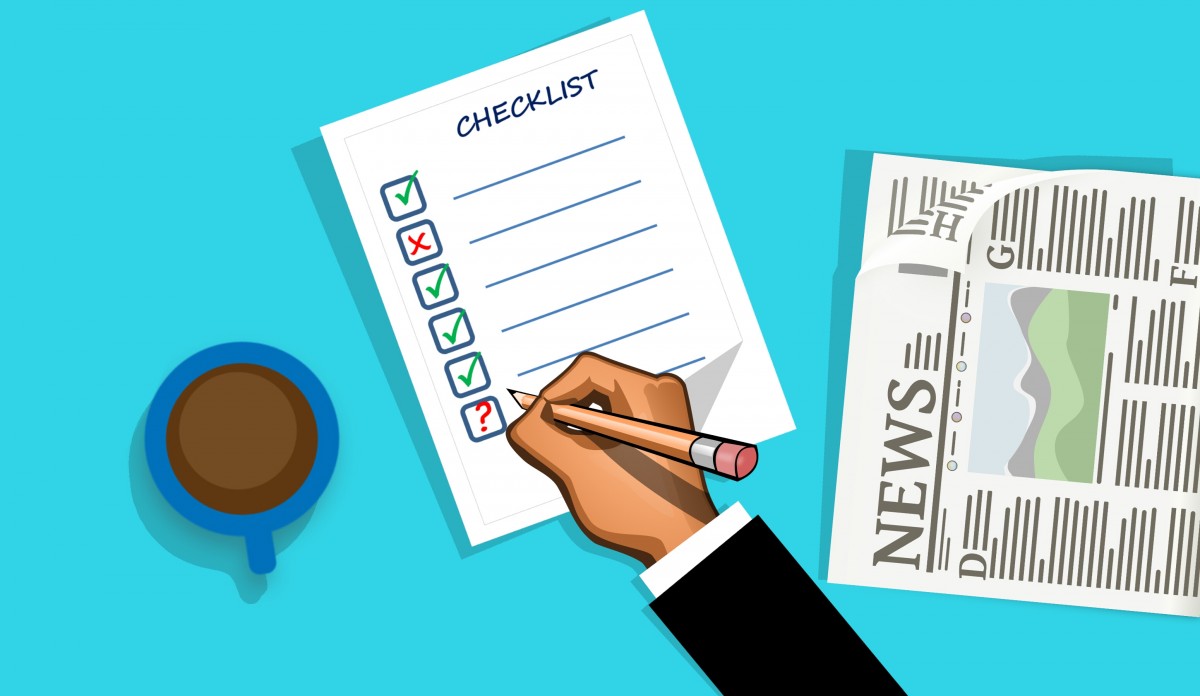 Standing Committee on Government Agencies is tasked with the legislative oversight of agencies and agency appointments. The Committee:
May review agencies to reduce possible redundancies and improve agency accountability
Reviews new public appointments made by Order-in-Council (OIC) over one year in length, and may interview selected intended appointees
15
Public Appointee Role and Governance Overview
Governance Principles in the Public Sector
There are many similarities in governance across the public, private and not-for-profit sectors, but there are also some differences. Since everyone comes from a different background, whether corporate, community or not-for-profit, it’s important to know what these differences are as you start or continue your role as a public appointee.
Here are some best practices to navigate this environment effectively:
Understand the Big Picture – Prepare for your role by learning about government decision cycles and political context. For example, if an election is coming up, significant decisions may need to be deferred because the government will need to put new initiatives on hold pending the outcome of the election.
Seek Guidance and Clarify Objectives – If you aren’t sure about your agency’s deliverables, review key documents, including mandate letters, business plans and annual reports. When you are unsure, reach out to your agency colleagues and chair to ask for clarification and guidance.
Communicate Proactively – Make sure you ask questions and understand the communication process for your agency. Timely exchange of information and consultation is essential. Make sure you know the process for when and how to raise issues.
16
Public Appointee Role and Governance Overview
Relevant Acts
Agencies are required to follow core accountability and service delivery standards identified in legislation and directives such as:
Public Service of Ontario Act (PSOA), 2006 - Sets out rules for employment by the Crown and framework for ethical conduct
Accessibility for Ontarians with Disabilities Act (AODA), 2005 - Lays the framework for the development of province-wide mandatory standards on accessibility in all areas of daily life.
Public Sector and MPP Accountability and Transparency Act, 2014 - Amended the Public Sector Expenses Review Act, 2010 which gives the Integrity Commissioner the authority to select which public entities must, in a given time period, submit their expenses for review. 
French Language Services Act (FLSA) - Section 5(1) of the French Language Services Act guarantees a person’s right to communicate in French and to receive services in French from Government of Ontario ministries and agencies located in or serving the 25 designated areas of the province. 
Archives and Recordkeeping Act, 2006 - Public bodies are required to manage their records to ensure that complete and authoritative accounts of broader public service decision-making are available to the public. 
Other Acts include Financial Administration Act and the Freedom of Information and Protection of Privacy Act.
The Agencies and Appointments Directive (AAD) sets out the rules for provincial agencies and appointees. 
Directives on travel, meal and hospitality expenses which apply to provincial agencies and serves as a best practice for other entities.
17
Public Appointee Role and Governance Overview
Financial and Risk Oversight
Fiduciary Duties
As a public appointee, you are a representative of the people and government of Ontario. This responsibility comes with fiduciary duties.
A fiduciary duty is a legal obligation of one party to act in the best interest of another. You must always act in the best interests of the people of Ontario.
There are many ways to demonstrate your fiduciary duties. They include:
Coming to meetings prepared.
Participating in meetings and asking constructive questions.
Thinking strategically by aligning your agency goals with the government's goals and objectives.
Acting sensibly and with the public's interest in mind.
Supporting the interests of your agency or other entity as a whole.
Working to achieve consensus and results.
Helping to ensure your organization is compliant with all applicable directives and legislation.
One of the most important roles of appointees is asking questions and probing staff. When you receive reports and recommendations from agency staff, you should ask probing and sometimes difficult questions to get to the details.
19
Public Appointee Role and Governance Overview
Fiduciary Duty and Financial Oversight
A large part of your fiduciary duty relates to financial oversight of your agency. You are responsible for overseeing money management.
Financial management involves ensuring that your activities align with these four principles:
Achieving value for money – Delivering the best outcome with available resources
Financial sustainability – Ensuring decisions consider the impact on future visibility
Accountability – Ensuring funds are used for the intended purposes
Transparency in reporting – Ensuring clear, relevant and timely information is shared
If you work for a provincial agency, some of your responsibilities for financial oversight are contained in the Financial Administration Act.
Agencies and Appointee Directive sets out rules for provincial agency oversight and accountability including:
Requirements for establishing agencies and short-term bodies
Accountability and risk management framework
Requirements for appointing individuals
Rates of remuneration for appointees
Financial oversight is one part of your fiduciary duties as an appointee. Another part is to ensure your organization’s compliance with risk management practices.
20
Public Appointee Role and Governance Overview
Understanding Risk
Financial oversight is one part of your fiduciary duties as an appointee. Another part is to ensure your organization’s compliance with risk management practices.
Risk is the uncertainty that surrounds future events and outcomes, and the chance of something happening that will affect the achievement of objectives. Not all risk is bad and sometimes risk is unavoidable.
Your role as an appointee is not to prepare risk management documents or to be experts in risk. It is to ensure that the experts in risk management at your agency have done the work required of them by the Ontario government. You should be aware of the government’s key priorities, particularly those that may impact your agency or entity and its mandate. Some of these are:
Align with Government Policy – The Ontario government has a risk management policy that ministries and provincial agencies are required to follow. Other entities should adopt similar practices on risk management.
Promote and Comply – Your role as an appointee is to promote and comply with the active risk management program within your agency or entity.
Integrate into Decision-Making – Integrate risk management practices into informed decision-making and priority-setting.
Participate in Training – Support the development of risk management competencies through training and learning opportunities.
21
Public Appointee Role and Governance Overview
Questions to Consider
One of the most important roles of appointees is asking questions. When you receive reports and recommendations from agency staff, consider asking questions such as:
Are there other approaches that have been considered? Is there another way to achieving a particular outcome or addressing a certain matter?
Does this proposal demonstrate the agency’s commitment to ethical values and respect the rule of law?
Is this the best proposal, conversation or option to achieve expected outcomes?
Is there consensus or disagreement. If so, why and can agreement be formed?
What research and evidence have staff collected to support this proposal?
What are the risks involved, if we move forward with this proposal?
What are the views of stakeholders and Ontarians?
How does it align with our mandate?
What mitigation strategies have been considered?
What do other members of the board think? 
Is this proposal in the public interest?
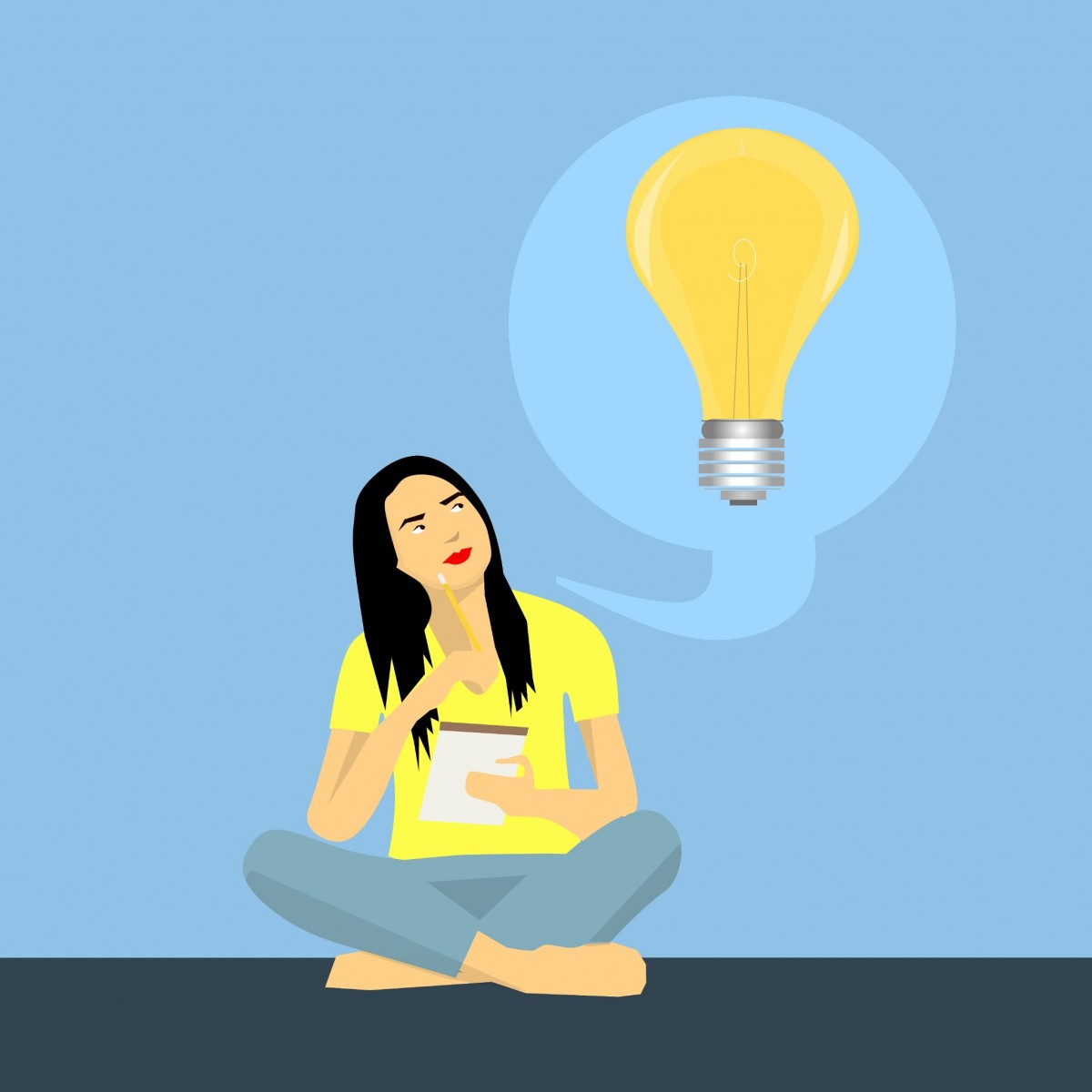 22
Public Appointee Role and Governance Overview
Conflict of Interest and Ethical Requirements
Ethical Requirements
Ethical dilemmas can arise in your life as an individual and/or a professional. As a public appointee, you are a representative of the Ontario government and Ontarians. You are expected to behave ethically.
Ethics refers to rules or guidelines that establish whether conduct is right or wrong for individuals and for groups. The ethics of public service are based on five basic principles:
Fairness
Transparency
Responsibility
Efficient use of public sector resources
Conflict of interest avoidance/management
These principles should guide your decision-making
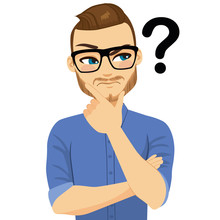 24
Public Appointee Role and Governance Overview
Ethics Executives
Ethics executives are responsible for:
Who is your ethics executive?
Ensuring appointees are familiar with conflict of interest and political activity rules
Giving advice on the application of conflict of interest and political activity rules
Determining whether there is a conflict of interest or political activity issue
Providing direction where there is an actual or potential conflict of interest
Authorizing requests to engage in certain political activities
Determining if an appointment needs to be revoked if an appointee is elected to municipal office
Accepting referrals of disclosure of wrongdoing investigations from the Integrity Commissioner
Completing disclosure of wrongdoing investigations and all necessary reporting pursuant to a referral from the Integrity Commissioner
25
Public Appointee Role and Governance Overview
Conflict of Interest
Avoiding and reporting conflict of interest situations is a key part of good governance, accountability and ethical behaviour for public appointees.
A conflict of interest may arise where an appointee’s personal or professional interests clash with the responsibilities or duties of their appointment
Conflicts of interest can be real or perceived
A perceived conflict of interest that may not technically be a conflict can still pose ethical problems when it appears as a conflict of interest to a reasonable person
The consequences of wrong judgement in ethical dilemmas or conflict situations can be significant
Conflict of interest situations can arise before, during and after your term as a public appointee. It is an ongoing responsibility that you need to be constantly aware of.
Examples of conflict can include:
Failing to disclose that you have a relationship with a government or agency employee or potential hire
Participating in decision-making or an action that benefits you, your spouse, family, friends or other organizations you are connected to
Giving preferential treatment
Accepting gifts or payment for confidential information
Using or disclosing confidential information
26
Public Appointee Role and Governance Overview
Determining Conflict of Interest
Asking probing questions can provide further clarity on whether a situation could be a conflict of interest
Here are some questions to consider when assessing if a situation could be a conflict of interest:
Who stands to derive a benefit and what is the benefit to be gained?
Is the appointee in a position to influence or be influenced by a family member or friend?
Could the appointee’s actions be perceived as treating family and/or friends with favouritism?
Has the appointee been offered, received or given a gift? What is the context? How would it be perceived by others?
Has the appointee disclosed information where it could result in harm to the agency or the government or give an unfair advantage to the person or organization to whom it was disclosed?
Could the appointee’s outside activity in any way conflict with, or be perceived to conflict with, their role as a public appointee?
Did the appointee obtain prior approval of the ethics executive to participate in the external activity or decision making?
27
Public Appointee Role and Governance Overview
Public Service of Ontario Act
This Act has guidelines to help you understand ethical requirements and conflicts of interest.
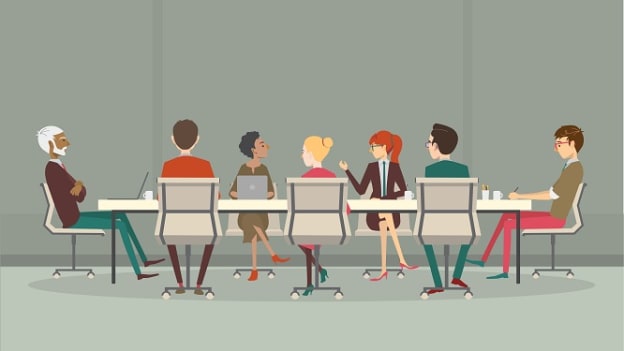 The Public Service of Ontario Act, 2006 sets out rules and framework for conflict of interest, ethical requirements, political activity and disclosure of wrongdoing for public servants to ensure that their private interests are not in conflict with their public service responsibilities. 
The Conflict of Interest Rules in O.Reg 381/07 are intended to be broad enough to cover most situations, but the Act allows public bodies to develop their own rules for the Integrity Commissioner’s review and approval. To be approved, rules submitted by agencies must, at a minimum, meet the ethical standard set by O. Reg 381/07.
Under this Act, all public appointees have an ethics executive they can go to for clarification and direction on conflicts of interest and questions on ethical requirements.
28
Public Appointee Role and Governance Overview
Office of the Integrity Commissioner
The Office has established itself as an independent ethics leader, working to encourage and support high ethical standards that strengthen trust and confidence in the Ontario government.
The Integrity Commissioner is an Officer of the Legislative Assembly and is independent of government. The Commissioner’s responsibilities include MPP integrity; ministers’ staff ethical conduct; lobbyists registration; expenses review; disclosure of wrongdoing; and public sector ethics.
The Commissioner is the ethics executive for some current and former public servants and has a leadership role in raising awareness about the conflict of interest and political activity rules that affect public servants
Some helpful links from the Integrity Commissioner’s website are:

Public Sector Ethics
Ethics Executive Role and Resources
Ethics Executive Resources for Conflict of Interest Determinations
Conflict of Interest Rules
Political Activity 
Expenses Review
Decision Summaries
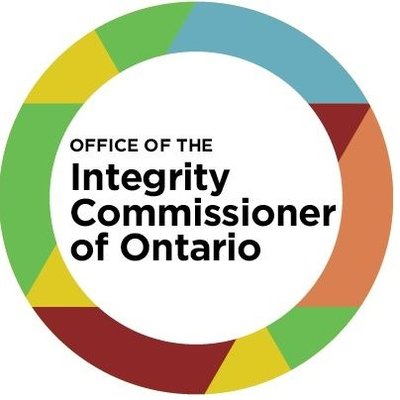 29
Public Appointee Role and Governance Overview
Political Activity and Lobbying
Political Activity
Lobbying
As a public appointee, you may be contacted by lobbyists who wish to share their interests and influence government policy. You should refer these requests to your chair or ethics executive. You should be aware of lobbying restrictions and potential conflict rules under the Lobbyists Registration Act that may apply.
If you intend to lobby, you must follow strict guidelines. A person cannot be paid to lobby and paid to provide advice to a public office holder (example, minister) on the same subject
Provincial Agencies - If you want to act as a lobbyist, you need to declare your intentions to your ethics executive. You may also need to register with the Lobbyists Registry on the website of the Integrity Commissioner. 
Other Entities - If you are an appointee from an other entity and want to act as a lobbyist, you should consult your entity’s code of conduct and guidelines or discuss it with the chair.
Being engaged members of the community often means that public appointees may be active volunteers in other organizations, political parties, advocacy groups, etc.
The Public Service of Ontario Act sets out rules for political activity for public appointees to provincial agencies. If you are an appointee to another entity, check with your organization to find out the rules that apply to you.
Most appointees are entitled to participate in political activity subject to restrictions (for example, no political activity in the workplace)
Certain appointees (for example, appointees to tribunals) have additional restrictions to ensure impartial decision-making is maintained
Before engaging in political activity, appointees should consult the applicable rules and discuss the issue with their chair or ethics executive, as appropriate
30
Public Appointee Role and Governance Overview
Conclusion
Remember to ask important questions; come to meetings prepared; evaluate real and perceived conflicts of interest carefully; be mindful of your fiduciary duties towards people of Ontario; and your role within the government of Ontario.
Contact Us:
Public Appointments SecretariatRoom 2440, Whitney Block99 Wellesley Street WestToronto, OntarioM7A 1W4
Email: PASinfo.MGS@Ontario.ca
Phone: 1-866-633-0848
www.Ontario.ca/publicappointments
31
Public Appointee Role and Governance Overview